ΑΤΤΙΚΟ ΔΙΚΑΙΟ
ΥΠΟΘΕΣΕΙΣ ΑΝΘΡΩΠΟΚΤΟΝΙΑΣ

1. ΔΙΚΑΣΤΗΡΙΑ ΑΝΘΡΩΠΟΚΤΟΝΙΑΣ
8/10/2018
Ε. Βολονάκη
1
ΑΡΕΙΟΣ ΠΑΓΟΣ
Ο Ἄρειος Πάγος ήταν αρχικώς ένα συμβούλιο αριστοκρατών που συμβούλευαν τον βασιλιά και διατηρούσαν το αξίωμά τους κληρονομικά ενώ κατά τον 7ο π.Χ. αι. τα μέλη του Ἀρείου Πάγου διατηρούσαν τη θέση τους μονίμως. Σύμφωνα με την παράδοση του Αισχύλου, στις Εὐμενίδες, ο Ἄρειος Πάγος ιδρύθηκε από την Αθηνά στον λόφο Άρη, δυτικά της Ακρόπολης, για να δικάσει την πρώτη υπόθεση ανθρωποκτονίας, τη δίκη του Ορέστη για τον φόνο της μητέρας του. 
Ἀθ.Πολ. 3.6: «Ο διορισμός των αρχόντων βασιζόταν στην ευγενή καταγωγή και τον πλούτο και αυτοί οι άρχοντες γίνονταν μέλη του Αρείου Πάγου. Γι’ αυτόν τον λόγο, τα μέλη του Αρείου Πάγου διατηρούσαν το αξίωμά τους σ’ ολόκληρη τη ζωή τους».
8/10/2018
Ε. Βολονάκη
2
Κατά τον 7ο π.Χ. αι. οι δικαστικές εξουσίες του Ἀρείου Πάγου ήταν απεριόριστες. Σε μεταγενέστερες εποχές ο Ἄρειος Πάγος εκδίκαζε υποθέσεις για συγκεκριμένα εγκλήματα, την εκ προθέσεως ανθρωποκτονία και σωματική βλάβη, τον εμπρησμό, την καταστροφή των ιερών ελαιόδεντρων και την τυραννία. Μετά τη μεταρρύθμιση του Εφιάλτη, το 462 π.Χ., οι αρμοδιότητες του Ἀρείου Πάγου περιορίστηκαν στην εκδίκαση υποθέσεων ανθρωποκτονίας.Ἀθ.Πολ. 3.6: «Η Βουλή του Αρείου Πάγου είχε την αρμοδιότητα να περιφρουρεί τους νόμους και διαχειριζόταν τις περισσότερες και σπουδαιότερες υποθέσεις της πόλης και είχε απόλυτη εξουσία να τιμωρεί και να επιβάλει πρόστιμα σε όλους όσους διέπρατταν κάποιο αδίκημα».
8/10/2018
Ε. Βολονάκη
3
Με τις μεταρρυθμίσεις του Εφιάλτη το 462 π.Χ. οι πολιτικές και δικαστικές δικαιοδοσίες του Αρείου Πάγου μεταφέρθηκαν στην Εκκλησία του Δήμου, στη Βουλή των Πεντακοσίων και στα ηλιαστικά δικαστήρια.Ο Άρειος Πάγος όμως παραμένει σε όλο τον 5ο και 4ο π.Χ. αι. ο «νομοφύλακας» της αθηναϊκής δημοκρατίας.
8/10/2018
Ε. Βολονάκη
4
Δημοσθένης, Κατά Αριστοκράτους 23.65
ἡμεῖς, ὦ ἄνδρες Ἀθηναῖοι, Χαρίδημον ἐποιησάμεθα πολίτην, καὶ διὰ τῆς δωρειᾶς ταύτης μετεδώκαμεν αὐτῷ καὶ ἱερῶν καὶ ὁσίων καὶ νομίμων καὶ πάντων ὅσων περ αὐτοῖς μέτεστιν ἡμῖν. πολλὰ μὲν δὴ παρ᾽ ἡμῖν ἐστι τοιαῦθ᾽ οἷ᾽ οὐχ ἑτέρωθι, ἓν δ᾽ οὖν ἰδιώτατον πάντων καὶ σεμνότατον, τὸ ἐν Ἀρείῳ πάγῳ δικαστήριον, ὑπὲρ οὗ τοσαῦτ᾽ ἔστιν εἰπεῖν καλὰ παραδεδομένα καὶ μυθώδη καὶ ὧν αὐτοὶ μάρτυρές ἐσμεν, ὅσα περὶ οὐδενὸς ἄλλου δικαστηρίου: ὧν ὡσπερεὶ δείγματος εἵνεκ᾽ ἄξιόν ἐστιν ἓν ἢ δύ᾽ ἀκοῦσαι.
8/10/2018
Ε. Βολονάκη
5
Δημοσθένης, Κατά Αριστοκράτους 23.66
[66] τοῦτο μὲν τοίνυν τὰ παλαιά, ὡς ἡμῖν ἀκούειν παραδέδοται, ἐν μόνῳ τούτῳ τῷ δικαστηρίῳ δίκας φόνου θεοὶ καὶ δοῦναι καὶ λαβεῖν ἠξίωσαν καὶ δικασταὶ γενέσθαι διενεχθεῖσιν ἀλλήλοις, ὡς λόγος: λαβεῖν μὲν Ποσειδῶν ὑπὲρ Ἁλιρροθίου τοῦ υἱοῦ παρ᾽ Ἄρεως, δικάσαι δ᾽ Εὐμενίσιν καὶ Ὀρέστῃ οἱ δώδεκα θεοί. καὶ τὰ μὲν δὴ παλαιὰ ταῦτα: τὰ δ᾽ ὕστερον, τοῦτο μόνον τὸ δικαστήριον οὐχὶ τύραννος, οὐκ ὀλιγαρχία, οὐ δημοκρατία τὰς φονικὰς δίκας ἀφελέσθαι τετόλμηκεν, ἀλλὰ πάντες ἀσθενέστερον ἂν τὸ δίκαιον εὑρεῖν ἡγοῦνται περὶ τούτων αὐτοὶ τοῦ παρὰ τούτοις εὑρημένου δικαίου. πρὸς δὲ τούτοις τοιούτοις οὖσιν, ἐνταυθοῖ μόνον οὐδεὶς πώποτ᾽ οὔτε φεύγων ἁλοὺς οὔτε διώκων ἡττηθεὶς ἐξήλεγξεν ὡς ἀδίκως ἐδικάσθη τὰ κριθέντα.
8/10/2018
Ε. Βολονάκη
6
Δημοσθένης, Κατά Αριστοκράτους 23.67
ταύτην τοίνυν τὴν φυλακὴν καὶ τὰς ἐν ταύτῃ νομίμους τιμωρίας παραβὰς ὁ γράφων τὸ ψήφισμα τοδὶ ζῶντι μὲν ἐξουσίαν γέγραφεν τῷ Χαριδήμῳ ποιεῖν ὅ τι ἂν βούληται, παθόντος δέ τι τοῖς οἰκείοις συκοφαντίαν δέδωκεν. σκέψασθε γὰρ οὑτωσί. ἴστε δήπου τοῦθ᾽ ἅπαντες, ὅτι ἐν Ἀρείῳ πάγῳ, οὗ δίδωσ᾽ ὁ νόμος καὶ κελεύει τοῦ φόνου δικάζεσθαι, πρῶτον μὲν διομεῖται κατ᾽ ἐξωλείας αὑτοῦ καὶ γένους καὶ οἰκίας ὅ τιν᾽ αἰτιώμενος εἰργάσθαι τι τοιοῦτον,
8/10/2018
Ε. Βολονάκη
7
Δημοσθένης, Κατά Αριστοκράτους 23.68
εἶτ᾽ οὐδὲ τὸν τυχόντα τιν᾽ ὅρκον τοῦτο ποιήσει ἀλλ᾽ ὃν οὐδεὶς ὄμνυσ᾽ ὑπὲρ οὐδενὸς ἄλλου, στὰς ἐπὶ τῶν τομίων κάπρου καὶ κριοῦ καὶ ταύρου, καὶ τούτων ἐσφαγμένων ὑφ᾽ ὧν δεῖ καὶ ἐν αἷς ἡμέραις καθήκει, ὥστε καὶ ἐκ τοῦ χρόνου καὶ ἐκ τῶν μεταχειριζομένων ἅπαν, ὅσον ἔσθ᾽ ὅσιον, πεπρᾶχθαι. καὶ μετὰ ταῦθ᾽ ὁ τὸν τοιοῦτον ὅρκον ὀμωμοκὼς οὔπω πεπίστευται, ἀλλ᾽ ἐὰν ἐξελεγχθῇ μὴ λέγων ἀληθῆ, τὴν ἐπιορκίαν ἀπενεγκάμενος τοῖς αὑτοῦ παισὶν καὶ τῷ γένει πλέον οὐδ᾽ ὁτιοῦν ἕξει.
8/10/2018
Ε. Βολονάκη
8
Αρειος Πάγος
Μυθώδες δικαστήριο: όταν ο θεός Άρης φόνευσε το γιο του Ποσειδώνα Αλιρρόθιο που ατίμωσε την κόρη του, ο Ποσειδώνας τον οδήγησε στο δικαστήριο του Αρείου Πάγου για το φόνο. 
Δίκη του Ορέστη.
Από τα μυθικά χρόνια μέχρι τον 4ο αι. ο Άρειος Πάγος ήταν το ισχυρότερο και δικαιότερο εχέγγυο ασφάλειας δικαίου των πολιτών.
8/10/2018
Ε. Βολονάκη
9
Αρμοδιότητες Αρείου Πάγου
Υποθέσεις ανθρωποκτονίας εκ προθέσεως, για τις οποίες ο νόμος προέβλεπε τον θάνατο ως ποινή. Δικαίωμα αυτοεξορίας
Η σωματική βλάβη με θανατηφόρα πρόθεση (τραυμα εκ προνοίας). Το τραύμα δεν ήταν απαραίτητο να είναι θανάσιμο. Η προβλεπόμενη ποινή ήταν ισόβια εξορία (αειφυγία) με δήμευση της περιουσίας.
Πρόκληση θανάτου με δηλητήριο (φαρμακεία), για την οποία προβλεπόταν η θανατική ποινή.
Εμπρησμός (πυρκαϊά) με διακινδύνευση ανθρώπινης ζωής (εμπρησμός κατοικημένης οικίας)
Καταστροφή ιερών ελαιών (ελαιόδεντρων και καρπών) η οποία θεωρούνταν δημόσια ιεροσυλία.
8/10/2018
Ε. Βολονάκη
10
Παλλάδιον
Συνεδρίαζε σε περιοχή αφιερωμένη στην Παλλάδα Αθηνά, ανατολικά της Ακρόπολης, κοντά στο λόφο του Αρδηττού και έξω από τα τείχη της πόλης.
Δίκαζαν 51 εφέτες, όπως και στο Δελφίνιον και στο δικαστήριο της Φρεαττύδας υπό την προεδρία του άρχοντα βασιλέα.
Οι 51 εφέτες έως την εποχή του Σόλωνα αποτελούσαν επιτροπή του Αρείου Πάγου, ήταν δηλ. αρεοπαγίτες.
Το ερώτημα είναι κατά πόσο μετά την εποχή του Σόλωνα ήταν Ηλιαστές – κάτι που θεωρείται πιθανόν, λόγω της αφαίρεσης εξουσίας από τον Άρειο Πάγο το 462.
Το αντεπιχείρημα είναι ότι οι δικαστές έπρεπε να έχουν γνώση του αδικήματος της ανθρωποκτονίας εκ προθέσεως για να μπορούν να τη διακρίνουν από την ανθρωποκτονία χωρίς πρόθεση, που εκδικαζόταν στο Παλλάδιον.
Κατά πάσα πιθανότητα διατηρήθηκαν οι 51 εφέτες από τους βουλευτές του Αρείου Πάγου, άνω των 50 ετών.
8/10/2018
Ε. Βολονάκη
11
Αρμοδιότητες του Παλλαδίου
Ακούσιος φόνος (φόνος μη εκ προνοίας)
Επιβουλή, απόπειρα κατά της ζωής Αθηναίου πολίτη (βούλευσις).
Εκούσιος ή ακούσιος φόνος μη Αθηναίου πολίτη – μίασμα ίδιου βαθμού με αυτόν ενός Αθηναίου πολίτη
Προβλεπόμενη ποινή: εξορία ενώ στην τρίτη περίπτωση είναι αδιευκρίνιστη η προβλεπόμενη ποινή.
8/10/2018
Ε. Βολονάκη
12
Δελφίνιον
Βρισκόταν κοντά στο ιερό του Απόλλωνα, δυτικά του ναού του Ολυμπίου Διός.
Εκδίκαζε υποθέσεις ανθρωποκτονίας όπου ο δράστης δεν αρνούνταν τη διάπραξη του φόνου αλλά πρόβαλλε τον ισχυρισμό ότι ο φόνος ήταν δικαιολογημένος και «κατά τους νόμους», επομένους ήταν υπόθεση ενός «δίκαιο φόνου».
8/10/2018
Ε. Βολονάκη
13
Αρμοδιότητες του Δελφινίου
Φόνος του μοιχού που συλλαμβανόταν επ’ αυτοφώρω με τη σύζυγο, μητέρα, αδελφή, θυγατέρα ή την ελεύθερη παλλακίδα του δράστη.
Ακούσιος φόνου του συμπολεμιστή στη διάρκεια του πολέμου (εν πολέμω αγνοήσας)
Ακούσιος φόνος του συναθλητή σε αθλητικούς αγώνες (εν αθλω αγωνιζόμενος)
Φόνος προσώπου που επιτέθηκε πρώτο στο δράστη (άρχων χειρών αδίκων) – άμυνα
Φόνος του «εξόριστου ανδροφόνου» που παρανόμως είχε επιστρέψει στην Αττική.
Φόνος αυτού που θα επιχειρούσε την κατάλυση της δημοκρατίας και την εγκαθίδρυση της τυραννίας
8/10/2018
Ε. Βολονάκη
14
Το «εν Φρεαττοι»
Βρισκόταν στον Πειραιά, πιθανότατα στο λιμάνι στης Ζέας, καθώς εκεί βρέθηκαν σε ανασκαφές χάλκινα σφαιρίδια ψηφοφορίας.
Δίκαζε όσους ήταν εξόριστοι, επειδή είχαν καταδικαστεί για διάπραξη αυτοκτονίας από αμέλεια και ενώ βρίσκονταν στην εξορία κατηγορούνταν για τη διάπραξη μιας νέας ανθρωποκτονίας από πρόθεση ή και τραυματισμού.
Το δικαστήριο συνεδρίαζε στην ακτή προκειμένου κάποιος να δικαστεί χωρίς να πατήσει στο έδαφος της Αττικής.
Αν αθωωνόταν επέστρεφε στην εξορία. Αν καταδικαζόταν, του επιβαλλόταν η θανατική ποινή και τον εκτελούσαν αμέσως.
8/10/2018
Ε. Βολονάκη
15
Πρυτανείον
Ένα δικαστήριο που προϋπήρχε της εποχής του Σόλωνα, ενδεχομένως και του Δράκοντα.
Συγκροτούνταν από τους τέσσερις φυλοβασιλείς, όταν οι φυλές ήταν τέσσερις στην Αττική, πριν τις μεταρρυθμίσεις του Κλεισθένη.
Οι φυλοβασιλείς ήταν οι τέσσερις αρχηγοί των παλαιών ιωνικών φυλών, οι οποίοι βοηθούσαν τον άρχοντα-βασιλέα στο έργο του.
8/10/2018
Ε. Βολονάκη
16
Αρμοδιότητες Πρυτανείου
Τις υποθέσεις της δικαιοδοσίας του Πρυτανείου εισήγε ο αρχων-βασιλεύς.
Τα αδικήματα που εκδικάζονταν στο Πρυτανείο είχαν ως εξής: ο δράστης ήταν άγνωστος ή ο θάνατος του θύματος είχε προκληθεί από κάποιο ζώο ή από ένα αντικείμενο.
Το δικαστήριο δίκαζε ερήμην τον άγνωστο δράστη ή το ζώο ή το αντικείμενο που προκάλεσε τον θάνατο επιβάλλοντας αυστηρές ποινές. Το ζώο θανατωνόταν, το αντικείμενο μεταφερόταν εκτός των συνόρων της Αττικής (υπερορισμός) ή πεταγόταν στη θάλασσα (καταποντισμός). Έτσι μόνο επερχόταν κάθαρσις.
Οι άγνωστοι δεν αμνηστεύονταν ποτέ. Ο Σόλων εξαίρεσε αυτούς από τη γενική αμνηστία, όπως επίσης και στην αμνηστία του 403, εξαιρέθηκαν όσοι είχαν καταδικαστεί από το Πρυτανείο, όπως και αυτοί που είχαν καταδικαστεί από τον Άρειο Πάγο ή το Παλλάδιον.
8/10/2018
Ε. Βολονάκη
17
ΤΟ ΔΙΚΑΣΤΗΡΙΟ ΤΗΣ ΗΛΙΑΙΑΣ
Το κατεξοχήν όργανο της απονομής της δικαιοσύνης στην Αθήνα – δημιουργήθηκε από τον Σόλωνα στις αρχές του 6ου π.Χ. Αι. (594/3 π.Χ.) για να δικάζει τις εφέσεις των αποφάσεων των αρχόντων. 
Ο Πλούταρχος (Σόλων 18.3) αναφέρει ότι ο Σόλων άφησε ηθελημένα κενά στους νόμους, επιτρέποντας έτσι στους δικαστές να αποφασίζουν για ορισμένα θέματα που δεν προβλέπονταν από τη νομοθεσία.
Μεταβίβαση της «κυριαρχίας επί των νόμων» από τους άρχοντες στη «λαϊκή δικαιοσύνη» στους δικαστές της Ηλιαίας.
Ο αθηναϊκός λαός ήταν «κύριος της πολιτείας» και γίνεται και «κύριος της δικαιοσύνης».
8/10/2018
Ε. Βολονάκη
18
ΤΟ ΔΙΚΑΣΤΗΡΙΟ ΤΗΣ ΗΛΙΑΙΑΣ
Επί Σόλωνος το Δικαστήριο της Ηλιαίας ήταν το ίδιο με την Εκκλησία του Δήμου  και αποτελούνταν από το σύνολο των Αθηναίων πολιτών. Ετυμολογικά η λέξη Ηλιαία φαίνεται να προέρχεται από το επίθετο αλής που σημαίνει ολόκληρος και το ρήμα αλίζω σημαίνει «συγκεντρώνω».
Αργότερα από την περίοδο του Κλεισθένη και του Εφιάλτη η συγκρότηση της Ηλιαίας γίνεται με ένα «αντιπροσωπευτικό» σύστημα και με ένα σώμα 6.000 δικαστών.
Τα απαραίτητα προσόντα των δικαστών ήταν (α) να είναι Αθηναίοι πολίτες (μετά το 451/0 Αθηναίος εθεωρείτο όποιος είχε γεννηθεί από Αθηναίους γονείς), (β) τουλάχιστον 30 ετών (Αθ.Πολ. 63.3) –οι άνδρες αυτής της ηλικίας αποτελούσαν περίπου το 1/3 του συνόλου των ανδρών πολιτών άνω των είκοσι ετών, (γ) πλήρη πολιτικά δικαιώματα, δηλ. δεν έπρεπε να έχει καταδικαστεί σε στέρηση των πολιτικών του δικαιωμάτων (ατιμία) ούτε να έχει χρέη προς την πόλη. Σε περίπτωση που συμμετείχε κάποιος Αθηναίος πολίτης παράνομα ως δικαστής, η πράξη του ήταν αξιόποινη και η ποινή μπορούσε να είναι είτε οικονομικό πρόστιμο που έπρεπε να πληρωθεί αμέσως αλλιώς φυλακιζόταν ή η θανατική ποινή.
8/10/2018
Ε. Βολονάκη
19
ΣΥΝΘΕΣΗ ΤΩΝ ΔΙΚΑΣΤΗΡΙΩΝ ΤΗΣ ΗΛΙΑΙΑΣ
Στην αρχή κάθε έτους κληρώνονταν 600 δικαστές ανά φυλή, από τους οποίους οι 500 ήταν τακτικά μέλη και οι 100 αναπληρωματικά.
Αρχικά ο αριθμός 6.000 ήταν ο ελάχιστος απαιτούμενος ενώ αργότερα ήταν αντιπροσωπευτικός των πολιτών που κληρώνονταν κάθε χρόνο για δικαστές.
Στα τέλη του 4ου π.Χ. Αι. δεν υπήρχε αριθμητικός περιορισμός και όποιος Αθηναίος επιθυμούσε, χωρίς να έχει κληρωθεί στην αρχή της χρονιάς, μπορούσε να παρουσιαστεί και να διοριστεί δικαστής.
Σπάνια δίκαζαν και οι 6.000 δικαστές σε ολομέλεια. Η μόνη γνωστή περίπτωση είναι η υπόθεση της βεβήλωσης των Ελευσινίων Μυστηρίων το 415 π.Χ.
8/10/2018
Ε. Βολονάκη
20
ΣΥΝΘΕΣΗ ΤΩΝ ΔΙΚΑΣΤΗΡΙΩΝ ΤΗΣ ΗΛΙΑΙΑΣ
Ιδιωτικές υποθέσεις: ο αριθμός των δικαστών καθοριζόταν από την αξία του επιδίκου αντικειμένου (α) αν η αξία του ήταν κατώτερη των 1000 δρχ., δίκαζαν 201 δικαστές και (β) αν η αξία του ήταν ανώτερη των 1000 δρχ., δίκαζαν 401 δικαστές. 
Δημόσιες υποθέσεις: ο αριθμός για τις δημόσιες υποθέσεις ήταν σαφώς μεγαλύτερος λόγω της σοβαρότητάς τους – 501 και τα πολλαπλάσιά του μέχρι και 6.000 δικαστές μπορούσαν να δικάσουν μια δημόσια δίκη.
Σε ορισμένες εξαιρετικές δίκες που οι υποθέσεις ήταν πολύ σημαντικές, ο αριθμός ήταν μεγαλύτερος, όπως π.χ. Στη δίκη του Περικλή δίκαζαν 1501 δικαστές (Δείναρχος Κατά Δημοσθένους 107), επίσης στη δίκη για τη συνωμοσία των Τριάκοντα το 404 π.Χ. το δικαστήριο αποτελούνταν από 2001 δικαστές (Δημοσθενης, Κατά Τιμοκράτους 9), στα τέλη του 5ου αι. ο Λυσίας (Κατά Αγοράτου 35) αναφέρεται σε μία δίκη όπου ψήφισαν 2000 δικαστές, ενώ ο Ισοκράτης (Προς Καλλίμαχον 54) σε ένα δικαστήριο από 700 δικαστές.
Η προσθήκη του ενός επιπλέον δικαστή που καθιστούσε μονό τον αριθμό των δικαστών αποτελεί ένα σημείο αμφιλεγόμενο ανάμεσα στους μελετητές. Θεωρητικά ο επιπλέον αριθμός θα ήταν απαραίτητος για την αποφυγή της ισοψηφίας, στην πράξη όμως σε περίπτωση ισοψηφίας η απόφαση ήταν υπέρ του κατηγορούμενου, οπότε δεν ήταν απαραίτητος ο επιπλέον αριθμός.
8/10/2018
Ε. Βολονάκη
21
ΣΥΓΚΡΟΤΗΣΗ ΤΩΝ ΔΙΚΑΣΤΗΡΙΩΝ
Κατά τον 5ο αι. οι δικαστές που κληρώνονταν για ένα χρόνο δίκαζαν στα ίδια δικαστήρια, ενώ τον 4ο αι. κληρώνονταν κάθε μέρα για διαφορετικά δικαστήρια.
Διάφορα κτήρια που χρησιμοποιούνταν ως δικαστήρια: οι Ένδεκα δίκαζαν στο Παράβυστον (IG II² 1646, 12), ο επώνυμος άρχων σε κάποιο άλλο κτήριο ή και στο Ωδείον, το Καινόν δικαστήριον, ένα δικαστήριο δίπλα στον τάφο του ήρωα Λύκου, και τον 4ο π.Χ. η Ποικίλη Στοά, το Θέατρο του Διονύσου, και η Πνύκα χρησιμοποιήθηκαν ως δικαστήρια τον 5ο π.Χ. αι. Στο Ωδείον χωρούσαν 500 δικαστές ενώ σε άλλα δικαστήρια, οι δικαστές ήταν στριμωγμένοι. Μετά το 409 οι χώροι των δικαστηρίων διαιρέθηκαν σε 25 μέρη που διακρίνονταν με τα γράμματα Α-Ω με ένα επιπλέον γράμμα το Τ. Οι δικαστές έπρεπε να καθίσουν στην πτέρυγα του γράμματος που είχε το χάλκινο σύμβολο που διανεμόταν σε όλους τους δικαστές. Πρόβλεψη για να μην δημιουργηθούν ομάδες συγγενών ή φίλων και για την πρόληψη δωροδοκίας.
8/10/2018
Ε. Βολονάκη
22
ΣΥΓΚΡΟΤΗΣΗ ΤΩΝ ΔΙΚΑΣΤΗΡΙΩΝ
Ένας ξύλινος φράκτης (δρύφακτοι) περιέβαλλε τον χώρο των δικαστηρίων και η είσοδος (κιγκλίς) έκλεινε από τον άρχοντα και δεν επιτρεπόταν να μπουν οι αργοπορημένοι διορισμένοι δικαστές. Το κοινό που παρακολουθούσε ήταν έξω από την είσοδο.
Τον 4ο π.Χ. αι. (340) τα κτήρια των δικαστηρίων συγκεντρώθηκαν σε έναν ενιαίο χώρο, πιθανότατα στην Αγορά, βάσει των επιγραφών που βρέθηκαν εκεί. Ο λόγος ήταν να μην προσεγγίζουν τους δικαστές για δωροδοκία.
Μετά την κλήρωση των δικαστών και πριν αρχίσει η εκδίκαση των υποθέσεων η εξωτερική πύλη άνοιγε και πλησίαζαν όσοι ήθελαν να παρακολουθήσουν μια δίκη.
8/10/2018
Ε. Βολονάκη
23
ΟΡΙΣΜΟΣ ΔΙΚΑΣΤΩΝ
Τον 5ο αι. οι διορισμένοι δικαστές διαιρούνταν σε δέκα δικαστικές ομάδες (από το Α-Κ) με ίσο αριθμό πολιτών από τις δέκα φυλές και γινόταν μια κλήρωση με σφαιρίδια που τραβούσαν μέσα από την κηθίδα ή το κηθάριον (είδος δοχείου) – Αριστοφ. Σφήκες 573-674.
Για τον 4ο αι. η Αθηναίων Πολιτεία (63-66) περιγράφει μια πιο περίπλοκη διαδικασία: όσοι υποψήφιοι επιθυμούσαν να υπηρετήσουν ως δικαστές, νωρίς το πρωί συγκεντρώνοντν κατά φυλές μπροστά στις 10 εισόδους. Στις εισόδους υπήρχαν 100 συνολικά κιβώτια, δέκα για κάθε φυλή, στα οποία τοποθετούσαν οι υποψήφιοι δικαστές τα πινάκιά τους.
Τα πινάκια των δικαστών ήταν ένα είδος δικαστικής ταυτότητας (αρχικά μεταλλική μετά ξύλινη) όπου αναγραφόταν το όνομα, το πατρώνυμο και το όνομα του δήμου (δημοτικόν) στον οποίο ανήκε. Στα πινάκια ήταν γραμμένο και ένα γράμμα της αλφαβήτου από το Α έως το Κ, σύμφωνα με το σύστημα των 10 φυλών. Από τους 600 δικαστές οι 6 είχαν το ίδιο γράμμα. Σε κάθε φυλή υπήρχε ίδιος αριθμός υποψηφίων δικαστών. Το δικαστικόν πινάκιον δινόταν μια φορά και το διατηρούσαν για όλη τους τη ζωή.
8/10/2018
Ε. Βολονάκη
24
ΚΛΗΡΩΣΗ
Κάθε υποψήφιος τοποθετούσε το πινάκιό του στο αντίστοιχο με το γράμμα του (Α-Κ) κιβώτιο.
Στις εισόδους του δικαστηρίου υπήρχε ένας ακόμα αριθμός κιβωτίων  που ποίκιλλε ανάλογα με τα δικαστήρια που λειτουργούσαν για να τοποθετηθούν στο τέλος ανά δικαστήριο.
Οι 9 άρχοντες με το γραμματέα τους διενεργούσαν όλη την κλήρωση. Στην αρχή ένας δημόσιος δούλος ανακινούσε τα κιβώτα και κάθε άρχοντας τραβούσε για τη φυλή του ένα δικαστικό πινάκιο από κάθε κιβώτιο για να κληρωθεί ο λεγόμενος «εμπήκτης». Ο «εμπήκτης» κληρωνόταν για να τοποθετήσει τα πινάκια μέσα στις «μηχανές κληρώσεως». Ο «εμπήκτης» ήταν κληρωτός ώστε η εισαγωγή των πινακίων να γίνεται από άλλο άτομο κάθε μέρα. Άρα υπήρχε ένας «εμπήκτης» για όλους τους υποψηφίους της ίδιας φυλής με το ίδιο γράμμα του αλφαβήτου (Α-Κ) στο πινάκιό τους.
Η κλήρωση των υποψηφίων γινόταν σε μία συσκευή που ονομαζόταν κληρωτήριον. Υπήρχαν 20 κληρωτήρια, 2 για κάθε φυλή, τοποθετημένα στις εισόδους του δικαστηρίου. Τα 2 κληρωτήρια αποτελούνταν από μία μεγάλη μαρμάρινη στήλη πάνω σε βάση, χωρισμένη σε 5 κάθετες στήλες, τις κανονίδες. Στο πάνω μέρος κάθε κανονίδος ήταν γραμμένο ένα γράμμα της αλφαβήτου, Α, Β, Γ, Δ, Ε, και στο 2ο Ζ, Η, Θ, Ι, Κ. Τα 10 γράμματα αντιστοιχούσαν στις 10 φυλές. Σε κάθε κάθετη στήλη κάτω από τα γράμματα, υπήρχαν οριζόντιες εγκοπές, συνολικά περίπου 500 (50 περίπου σε κάθε στήλη). Σ’ αυτές τις εγκοπές χωρούσαν ακριβώς τα δικαστικά πινάκια.
8/10/2018
Ε. Βολονάκη
25
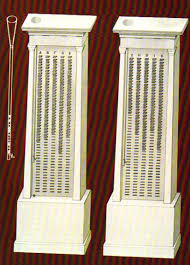 8/10/2018
Ε. Βολονάκη
26
ΚΛΗΡΩΣΗ
Καθένας από τους 10 εμπήκτας κάθε φυλής έπαιρνε τα πινάκια από το κιβώτιο που του αντιστοιχούσε και τα τοποθετούσε (εμπηγνύναι) στις σχισμές της στήλης που είχε το ίδιο γράμμα με το κιβώτιο με τρόπο που να μη φαίνεται το γραμμένο στο πινάκιο όνομα παρά μόνο το γράμμα (Α-Κ)
Κατά μήκος της αριστερής πλευράς του κληρωτηρίου ήταν τοποθετημένος ένας χάλκινος κοίλος σωλήνας (υδρία) ο οποίος είχε άνοιγμα σχήματος χωνιού στο επάνω άκρο και κινητό πώμα στο κάτω άκρο του. Μέσα στην υδρία τοποθετούνταν μαύροι και άσπροι χάλκινοι «κύβοι» που προηγουμένως είχαν ανακατευτεί.
Ο αριθμός των άσπρων ή των μαύρων κύβων ήταν υπολογισμένος, ώστε κάθε κύβος να αντιστοιχεί σε 10 δικαστικά πινάκια απ’ αυτά που βρίσκονταν τοποθετημένα στις οριζόντιες εγκοπές κάτω από τα γράμματα Α-Ε και Ζ-Κ και να μπορεί έτσι να συμπληρωθεί με την κλήρωση ο απαιτούμενος, κάθε φορά, αριθμός δικαστών.
Ο άρχοντας άνοιγε το πώμα στο κάτω άκρο του σωλήνα και άφηνε να πέσει ένας ένας κύβος σε ένα καλάθι που υπήρχε κάτω από κάθε κανονίδα. Αν ο κύβος ήταν λευκός σήμαινε την κλήρωση ως μελών του δικαστηρίου της Ηλιαίας για τις συνεδριάσεις εκείνης της ημέρας των δέκα ονομάτων των πινακίων της οριζόντιας σειράς του κληρωτηρίου, αρχίζοντας από την πρώτη. Αν ο κύβος ήταν μαύρος σήμαινε τον αποκλεισμό των ονομάτων των δέκα πινακίων από τη συνεδρίαση της Ηλιαίας. Στο αριθμό των δικαστών που επιλέγονταν με την κλήρωση συμπεριλαμβάνονταν όλοι οι εμπήκται. Η διαδικασία επαναλαμβανόταν έως ότου συμπληρωνόταν ο αναγκαίος αριθμός δικαστών.
Ο άρχοντας έπαιρνε τα πινάκια και ανακοίνωνε τα ονόματα των κληρωθέντων. Τα πινάκια των μη κληρωθέντων παρέμεναν στις εγκοπές του κληρωτηρίου μέχρι να τελειώσει όλη η διαδικασία της κλήρωσης.
8/10/2018
Ε. Βολονάκη
27
ΚΛΗΡΩΣΗ
Όσοι κληρώνονταν καλούνταν από τον κήρυκα να τραβήξει από μία άλλη υδρία μία βάλανο=σύμβολο με ένα γράμμα από το Λ και πέρα, ανάλογα με τον αριθμό των δικαστηρίων που έπρεπε να επανδρωθούν εκείνη τη μέρα. Το γράμμα της βαλάνου προσδιόριζε σε ποιο δικαστήριο οριζόταν μέλος.
Τα γράμματα που διέκριναν κάθε δικαστήριο καθοριζόταν επίσης με κλήρωση που διενεργούσαν οι θεσμοθέτες νωρίς το πρωί της ίδιας ημέρας.
Κάθε δικαστής για να προχωρήσει από την πύλη προς το εσωτερικό της αυλής των δικαστηρίων έδειχνε τη βάλανο με το γράμμα στον άρχοντα κι εκείνος τοποθετούσε συγχρόνως το πινάκιο του δικαστή σ’ ένα κιβώτιο με το ίδιο γράμμα, από τα δεύτερα κιβώτια που ήταν μπροστά στις εισόδους.
Ο δικαστής έπρεπε να ξαναδείξει τη βάλανο στον υπάλληλο του δικαστηρίου προκειμένου να μπει στην αίθουσά του. Δίπλα σε κάθε είσοδο ήταν τοποθετημένες χρωματισμένες βακτηρίες, τόσες όσοι και οι δικαστές, με τα ίδια χρώματα του υπέρθυρου των αιθουσών του δικαστηρίου. Ο υπάλληλος έδινε στο δικαστή μια βακτηρία που το χρώμα της αντιτοιχούσε στο γράμμα της βαλάνου του.
Άρα, μετά την κλήρωσή τους οι δικαστές δεν μπορούσαν να επιλέξουν αίθουσα και τμήμα και συμπερασματικά δεν μπορούσε κανείς να εξασφαλίσει δικούς του δικαστές σε μία δίκη για να τους επηρεάσει.
8/10/2018
Ε. Βολονάκη
28
ΔΙΕΞΑΓΩΓΗ ΤΗΣ ΔΙΚΗΣ ΚΑΙ ΡΟΛΟΣ ΤΩΝ ΔΙΚΑΣΤΩΝ
Όταν οι δικαστές εισέρχονταν στην αίθουσα του δικαστηρίου παρέδιδαν τη βάλανο και τη βακτηρία τους στον αρμόδιο υπάλληλο και λάμβαναν ένα σύμβολον που τους χρησίμευε για να καθίσουν στις θέσεις τους. Οι αίθουσες ήταν διαιρεμένες σε 25 τμήματα και κάθε σύμβολον είχε πάνω του ένα γράμμα (Α-Ω και το Τ) που αντιστοιχούσε στις θέσεις που έπρεπε να καθίσουν.
Σκοπός αυτής της περίπλοκης διαδικασίας κλήρωσης και τοποθέτησης των δικαστών ήταν η διασφάλιση της ισότητας των ευκαιριών κάθε πολίτη να εκλεγεί δικαστής και η πρόληψη νοθείας, διαφθοράς και δωροδοκίας.
Με παρόμοιο τρόπο, δηλ. με τα δυο κληρωτήρια, κληρώνονταν και τα δικαστήρια στα οποία θα προήδρευε κάθε αξιωματούχος. Υπήρχαν 2 ειδών χάλκινοι κύβοι, οι πρώτοι είχαν τα ονόματα των αξιωματούχων και οι δεύτεροι τα χρώματα των αιθουσών των δικαστηρίων. Κληρώνονταν δύο θεσμοθέτες για να πραγματοποιήσουν την κλήρωση. Αφού ανακινούσαν τους κύβους τους τοποθετούσαν στην υδρία του κληρωτηρίου και έναν-έναν του άφηναν να πέσουν. Ο αξιωματούχος που αναγραφόταν στον πρώτο κύβο αναλάμβανε το δικαστήριο που κληρωνόταν πρώτο από το δεύτερο κληρωτήριο. Άρα και σ’ αυτήν την περίπτωση κανένας αξιωματούχος δεν γνώριζε εκ των προτέρων σε ποιο δικαστήριο θα προέδρευε.
Ο πρόεδρος κάθε δικαστηρίου κλήρωνε 10 δικαστές, οι οποίοι θα τον βοηθούσαν στη διεξαγωγή της δίκης. Έπαιρνε τυχαία 10 πινάκια και κλήρωνε 5 απ’ αυτά. Ο πρώτος δικαστής που κληρωνόταν ήταν υπέυθευνος για την κλεψύδρα (επί το ύδωρ) και οι επόμενοι τέσσερις ήταν υπεύθυνοι για την κατανομή και καταμέτρηση των ψήφων (επί τας ψήφους). Οι υπόλοιποι πέντε δικαστές είχαν την επίβλεψη της καταβολής του μισθού στους δικαστές στο τέλος της δίκης.
8/10/2018
Ε. Βολονάκη
29
ΗΛΙΑΣΤΙΚΟΣ ΜΙΣΘΟΣ
Από την εποχή του Περικλή (460-450) καθιερώθηκε μισθός για κάθε μέρα που περνούσαν σε δικαστήριο, στα μέσα του 5ου αι. ανερχόταν σε δύο οβολούς και αργότερα το 420 ανήλθε σε τρεις χάρη στον Κλέωνα.
Το μέτρο του δικαστικού μισθού ήταν μια μεγάλη καινοτομία. Ήταν απαραίτητο γιατί είχαν αυξηθεί οι δικαστικές υποθέσεις και δεν υπήρχαν πρόθυμοι πολίτες για δικαστές που θα προσέφεραν αμισθί τον χρόνο τους.
Ποιους αφορούσε όμως ο μισθός τους πολίτες με καλή οικονομική κατάσταση ή τους κατοίκους της υπαίθρου που θα έπρεπε να μεταβούν στην Αθήνα για να γίνουν μέλη του δικαστηρίου ή τους φτωχούς Αθηναίους πολίτες που είχαν ανάγκη την αμοιβή αυτή; 
Ήταν η δικασιοσύνη ταξική; Ανήκε μήπως στα χέρια των φτωχών; 1 δραχμή αντιστοιχούσε σε 6 οβολούς. Το 329 ένας εργάτης κέρδιζε 1,50 δρχ. την ημέρα και ένας εξειδικευμένος εργάτης 2 με 2,5 δρχ. την ημέρα. Μια μέση οικογένεια τεσσάρων ατόμων χρειαζόταν περίπου 400 δρχ. το χρόνο για να συντηρηθεί. 
Ο δικαστικός μισθός αποτελούσε σημαντικό έξοδο για την πόλη. Σύμφωνα με τον Αριστοφάνη (Σφήκες 661 κ.εξ.) οι 6.000 δικαστές της Ηλιαίας κόστιχαν στην πόλη 150 τάλαντα το χρόνο, δηλ. 150 δρχ. ανά δικαστή κάθε χρόνο.
8/10/2018
Ε. Βολονάκη
30
ΟΡΚΟΣ ΤΩΝ ΔΙΚΑΣΤΩΝ
Κάθε χρόνο στην αρχή του αθηναϊκού ημερολογιακού έτους, στα μέσα του καλοκαιριού, οι 6.000 Αθηναίοι δικαστές έπρεπε να δώσουν στο λόγου του Αρδηττού έναν καθιερωμένο όρκο.
Το κείμενο του όρκου των ηλιαστών έχει διασωθεί στον Κατά Τιμοκράτους (24.149-151) λόγο του Δημοσθένη. Το κείμενο θεωρείται της ελληνιστικής περιόδου και δεν είναι βέβαιο ότι πρόκειται για όλο τον όρκο.
8/10/2018
Ε. Βολονάκη
31
ΔΗΜΟΣΘΕΝΟΥΣ ΚΑΤΑ ΤΙΜΟΚΡΑΤΟΥΣ 149-51
Θα δικάζω σύμφωνα με τους νόμους και τα ψηφίσματα του δήμου της Αθήνας και της Βουλής των Πεντακοσίων. Δεν θα ψηφίσω για την εγκαθίδρυση τυραννίδας ή ολιγαρχίας και, εάν κάποιος επιχειρεί την κατάλυση της δημοκρατίας στην Αθήνα, προτείνει ή θέτει σε ψηφοφορία μέτρο που συγκρούεται με τη δημοκρατία, δεν θα τον ακολουθήσω. Δεν θα ψηφίσω για την απόσβεση των ιδιωτικών χρεών, ούτε για την αναδιανομή της γης των Αθηναίων και των οικιών τους. Δεν θα επαναφέρω τους καταδικασμένους σε εξορία, ούτε τους καταδικασθέντες σε θάνατο, ούτε θα απελάσω από την πόλη τους διαμένοντες ξένους αντίθετα με τους ισχύοντες νόμους και τα ψηφίσματα του Δήμου των Αθηναίων και της Βουλής, ούτε εγώ ο ίδιος ούτε θα επιτρέψω σε άλλον. Δεν θα αφήσω να οριστεί άρχων κάποιος που δεν έχει λογοδοτήσει για την άσκηση άλλου αξιώματος, είτε αυτός είναι ένας από τους εννέα άρχοντες, είτε ιερομνήμων ή άλλος άρχων που κληρώνεται την ίδια μέρα με τους εννέα άρχοντες, ή κήρυκας, ή μέλος πρεσβείας ή συμβουλίου. Δεν θα επιτρέψω σε κανέναν να ασκήσει δύο φορές το ίδιο αξίωμα, ούτε να ακήσει δύο αξιώματα μέσα στο ίδιο έτος. Δεν θα δωροδοκηθώ λόγω της δικαστικής μου ιδιότητας, ούτε εγώ προσωπικά, ούτε άλλος ή άλλη για λογαριασμό και εν γνώσει μου κατ’ ουδένα τρόπο και με κανένα πρόσχημα. Έχω συμπληρώσει την ηλικία των τριάντα ετών. Θα ακούσω και τον κατήγορο και τον κατηγορούμενο εξίσου και τους δύο, και θα ψηφίσω αποκλειστικά για το ζήτημα το οποίο αφορά η δίωξη. Ορκίζομαι στο όνομα του Δία, του Ποσειδώνα, της Δήμητρας. Συμφορά σε μένα και την οικογένειά μου αν παραβώ τις δεσμεύσεις αυτές, κάθε καλό αν τηρήσω τον όρκο.
8/10/2018
Ε. Βολονάκη
32
ΔΙΚΑΙΟΤΑΤΗΝ ΓΝΩΜΗΝ
Από δημοσθενικά χωρία (20.118, 39.40, 57.63-64) συμπληρώνεται ότι εάν δεν υπήρχαν νόμοι για κάποια περίπτωση, οι δικαστές δεσμεύονταν με τον όρκο τους να δικάζουν σύμφωνα με την πιο δίκαιη γνώμη.
Επιγραφικές πηγές επιβεβαιώνουν την ‘δικαιοτάτην γνώμην’ και προδίδουν έναν πανελλήνιο χαρακτήρα του αξιώματος του δικαστή.
Η πιο δίκαιη γνώμη έχει ερμηνευθεί με διαφορετικούς τρόπους από τους σύγχρονους μελετητές: έκφραση επιείκειας που είχε τριπλό στόχο, να ερμηνεύσουν τους νόμους, να συμπληρώσουν τα κενά των νόμων, να δικάζουν με επιείκεια σε περίπτωση σύγκρουσης στο γράμμα του νόμου και στο πνεύμα του νόμου. Αντίθετη άποψη θεωρή τη δικαιότατη γνώμη ως το χρέος του δικαστή.
8/10/2018
Ε. Βολονάκη
33